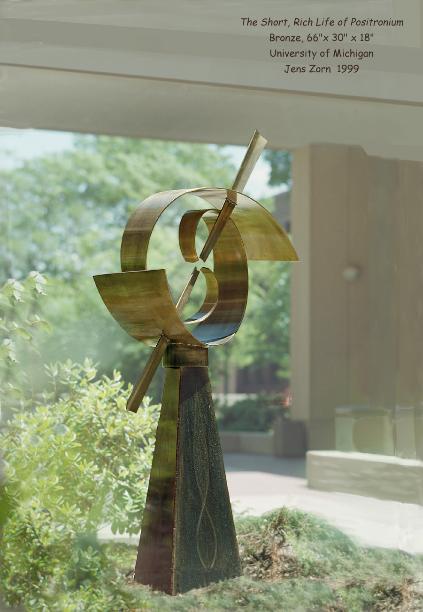 Positronium DecayandCorrelated Photons
804
Thursday May 15, 2014
Outline
A little about radioactivity
A little about the atomic physics of positronium
M. Deutsch Phys Rev 82 455 (1951),83 866 (1952),84 601 (1952), 85 1047 (1952)
Positronium two and three photon decay 
The positronium correlated two photon state and polarization 
Change of photon basis states
The parity of Positronium in the ground state
Demonstration of Positronium annhilation and photon correlations 
Modified Wu & Shaknov experiment Phys Rev 77 136 (1950)
Einstein Podolsky Rosen (non)paradox
A. Einstein, B. Podolsky, N.Rosen Phys Rev 47 777 (1935)
N. Bohr Phys Rev 48 696 (1935)
Why Junior Physics Lab
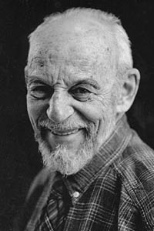 Martin Deutsch
Radioactivity Primer
Definition: Curie = 3.7 x 1010 decays/sec
The Na22 source in experiment  1 x 10-4 C:      2, 0.5 Mev  1 x 10-6  watts
Definition: Roentgen Equivalent Man REM = 10-2 Joules(absorbed)/kg = 10-2 Sieverts Eq Man
Background at sea level: 2  x 10-5 REM/hr --> 5 x 10-4 REM one day of exposure
Background in jet plane at 30kft: 5 x 10-4  REM/hr
Dose from chest X-ray: 10-2  REM
Allowed dose in a year REM
Full body dose from unshielded Na22 source at 2 meters ~ 1 x 10-4 REM/hr
Full body dose with lead shielding is indistinguishable from background
Na22 production and decay scheme
Production: Bombard magnesium with  66MeV Protons for days at 100 microamps. Converts proton to neutron and emission of positron. Then, chemistry to separate sodium from other elements and time to allow for decay of short lived nuclei.
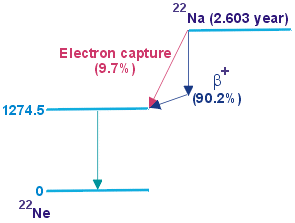 Subsequent decay of Positronium 2 x 0.51Mev gammas
Z=10
Z = 11
Positronium and Hydrogen energy levels
Electron  -e      me    s = 1/2
Positron +e      me    s = 1/2
Electron –e    me               s = ½     
Proton +e      1836me   I = ½
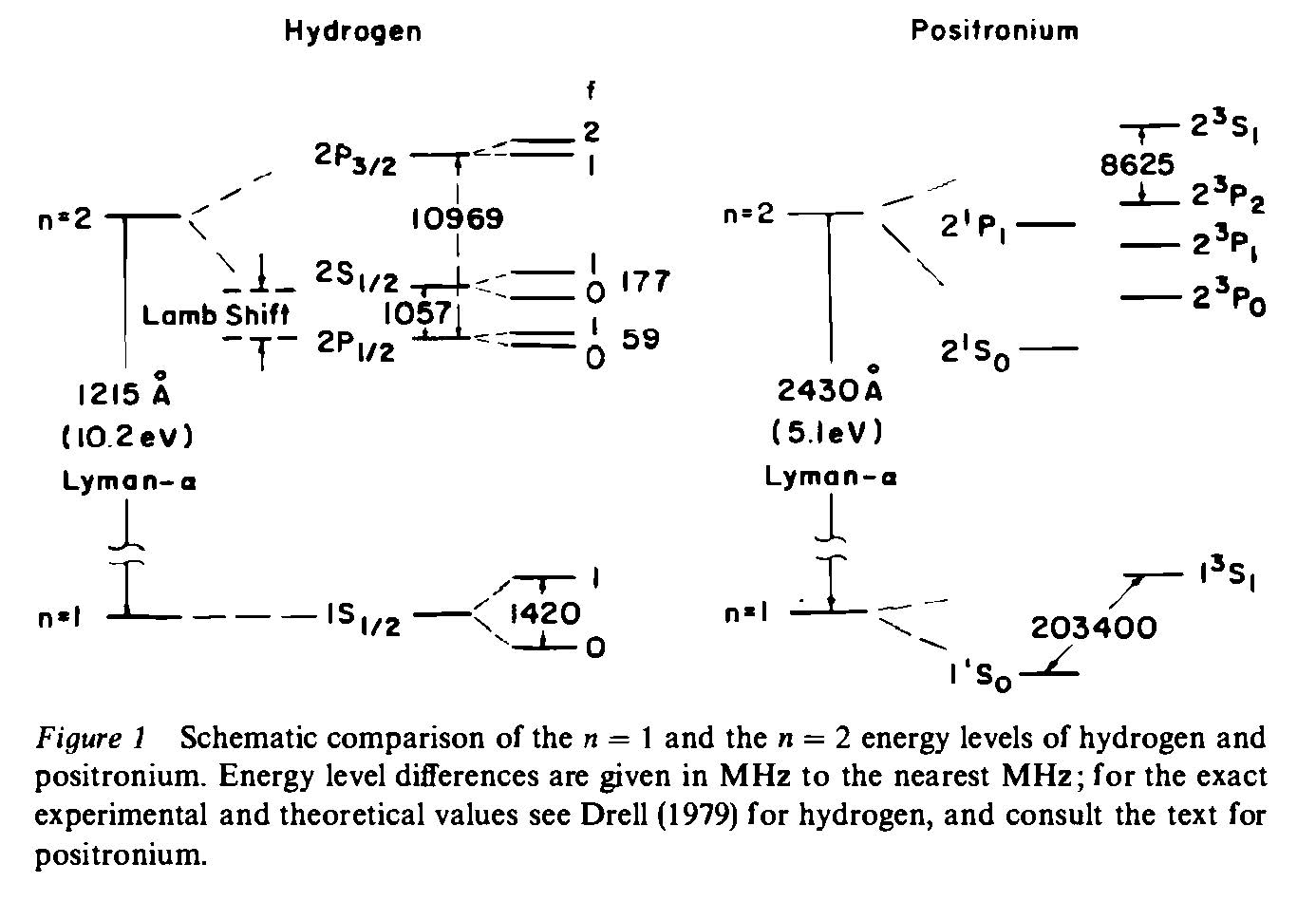 S,Berko ,H.Pendelton Ann Rev Nucl Part Sci 30 543 (1980)
Positronium decay
S=0 state decays from s state: two photons

S=1 state decays from s state: three photons

The two photon state of positronium
Zero momentum, angular momentum, rest mass
Only possibility back to back equal energy photons with total angular momentum zero
Polarization algebra
Need to express two photon states RR> and LL> in linear polarization x and y basis rather than circular polarization basis to couple to demonstration.
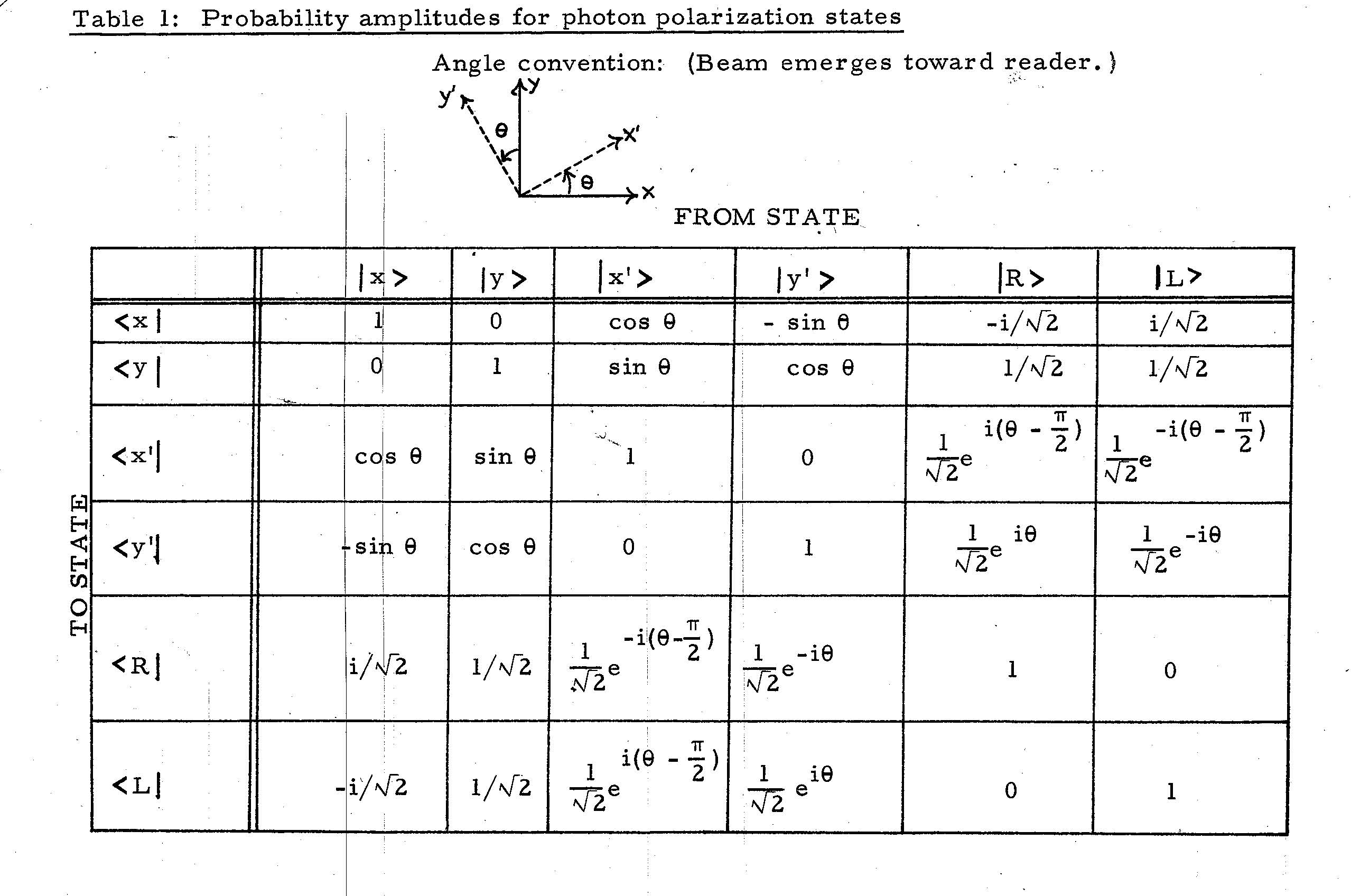 MIT 804 Kerman, Sartori
Change of Basis
U
Example matrix element :
assumes independent operations on the two photons
U =
even parity
odd parity
Positronium Polarimeter
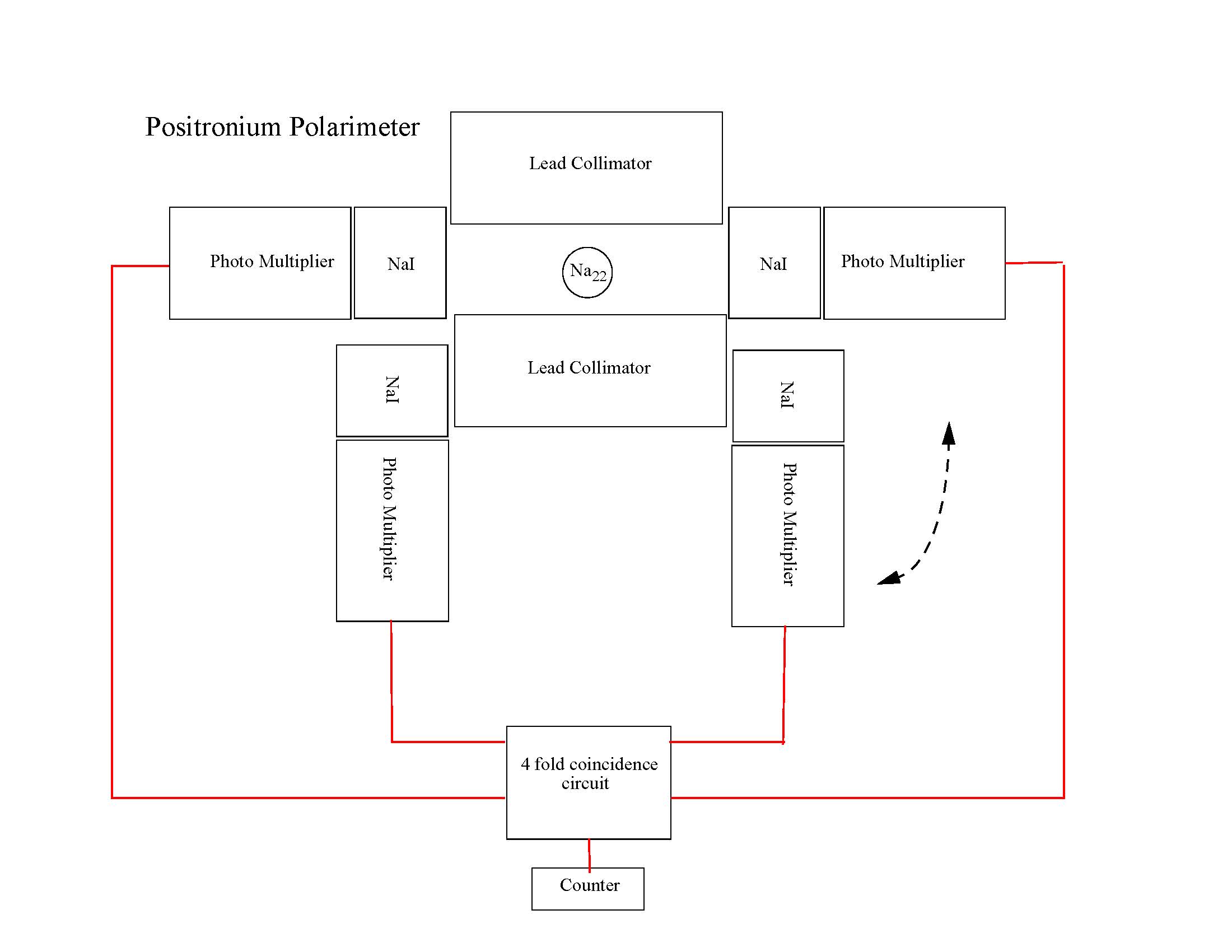 Polarimeter
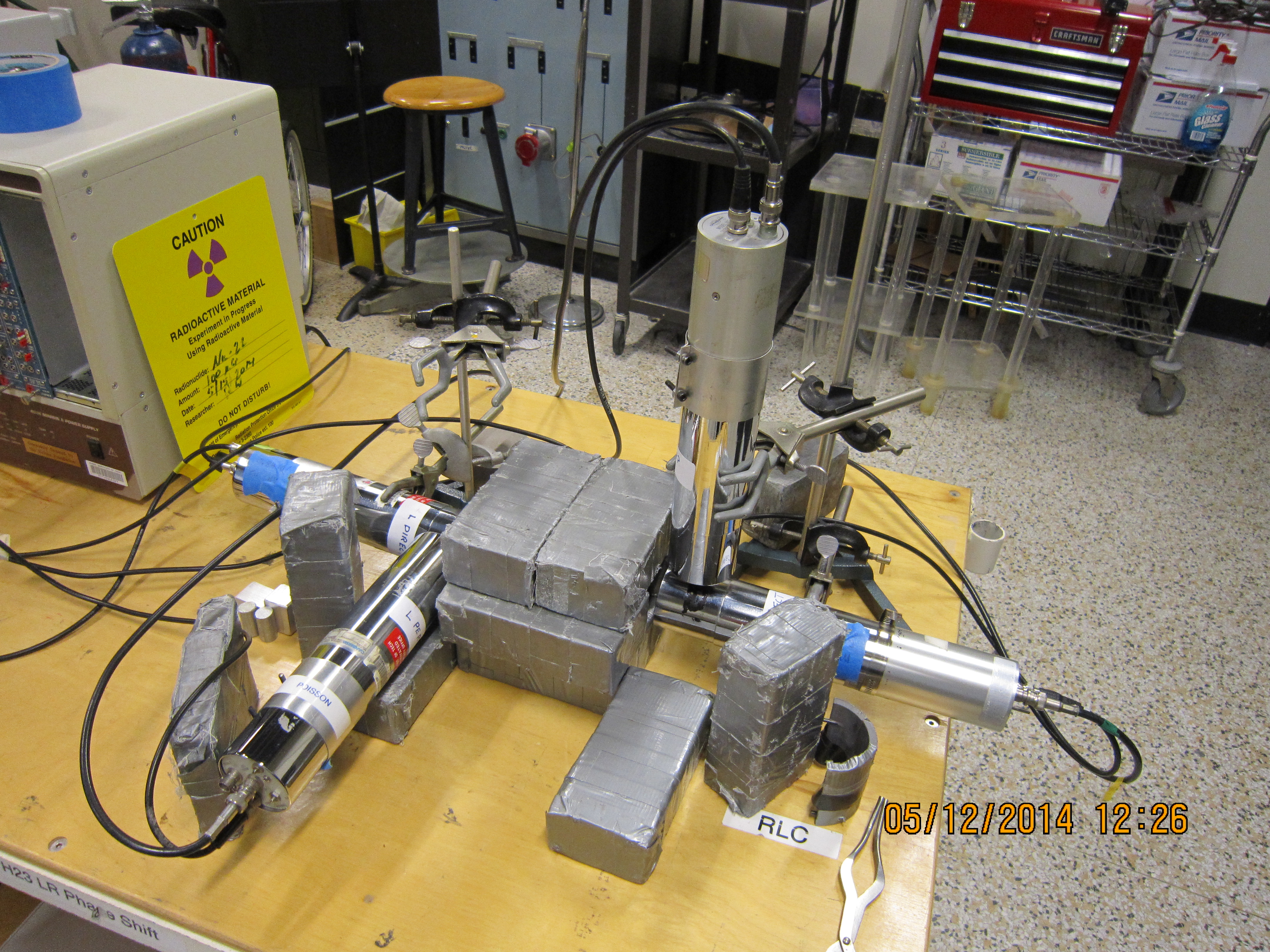 Photon electron scattering dynamics
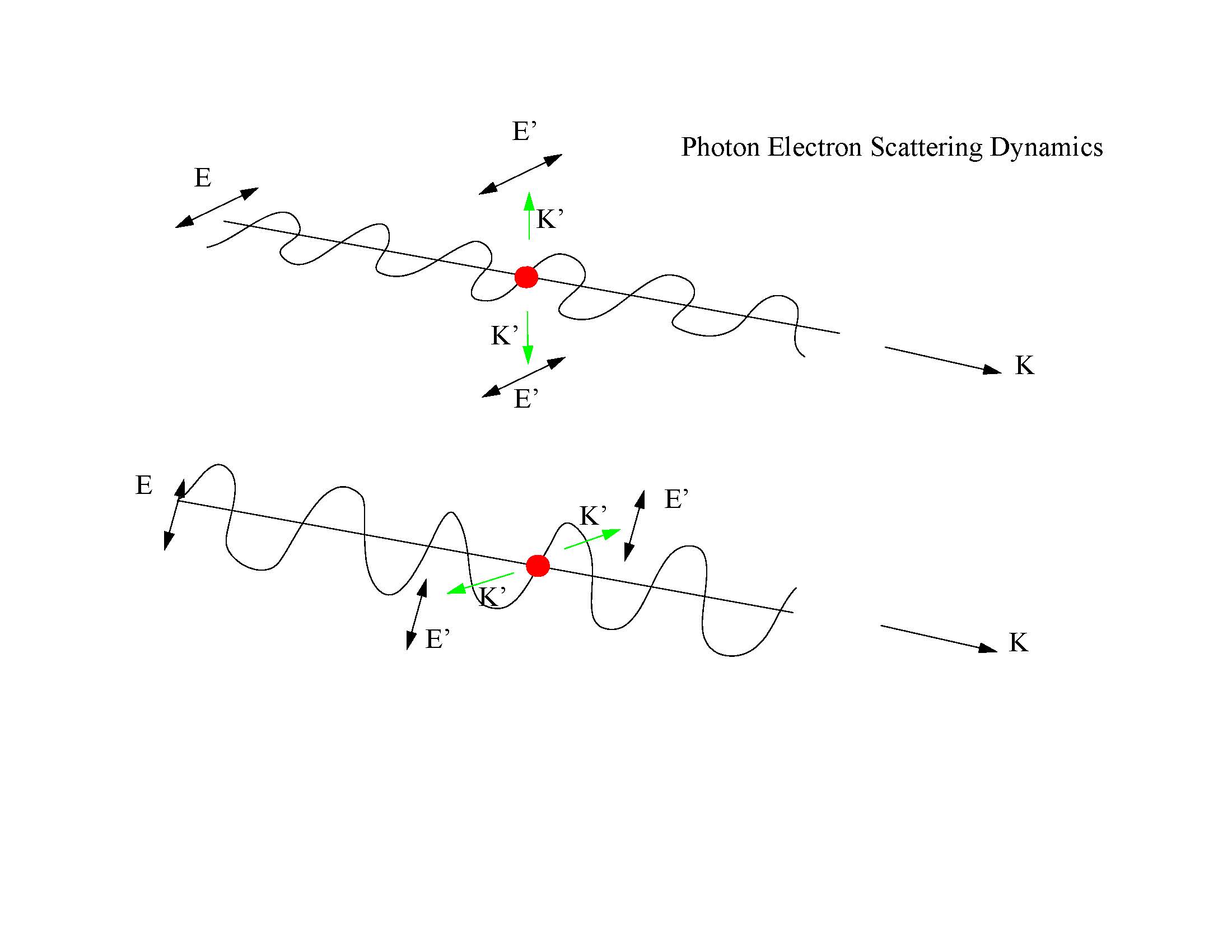 Electric dipole radiation
John Belcher
Photon – electron scattering : Compton scattering cross section and angular distribution
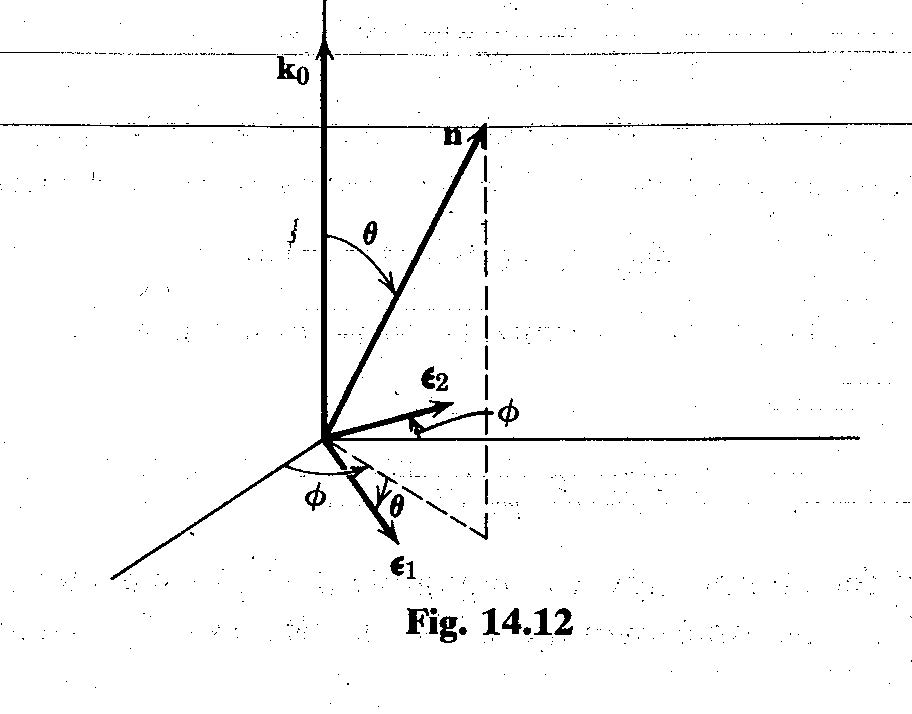 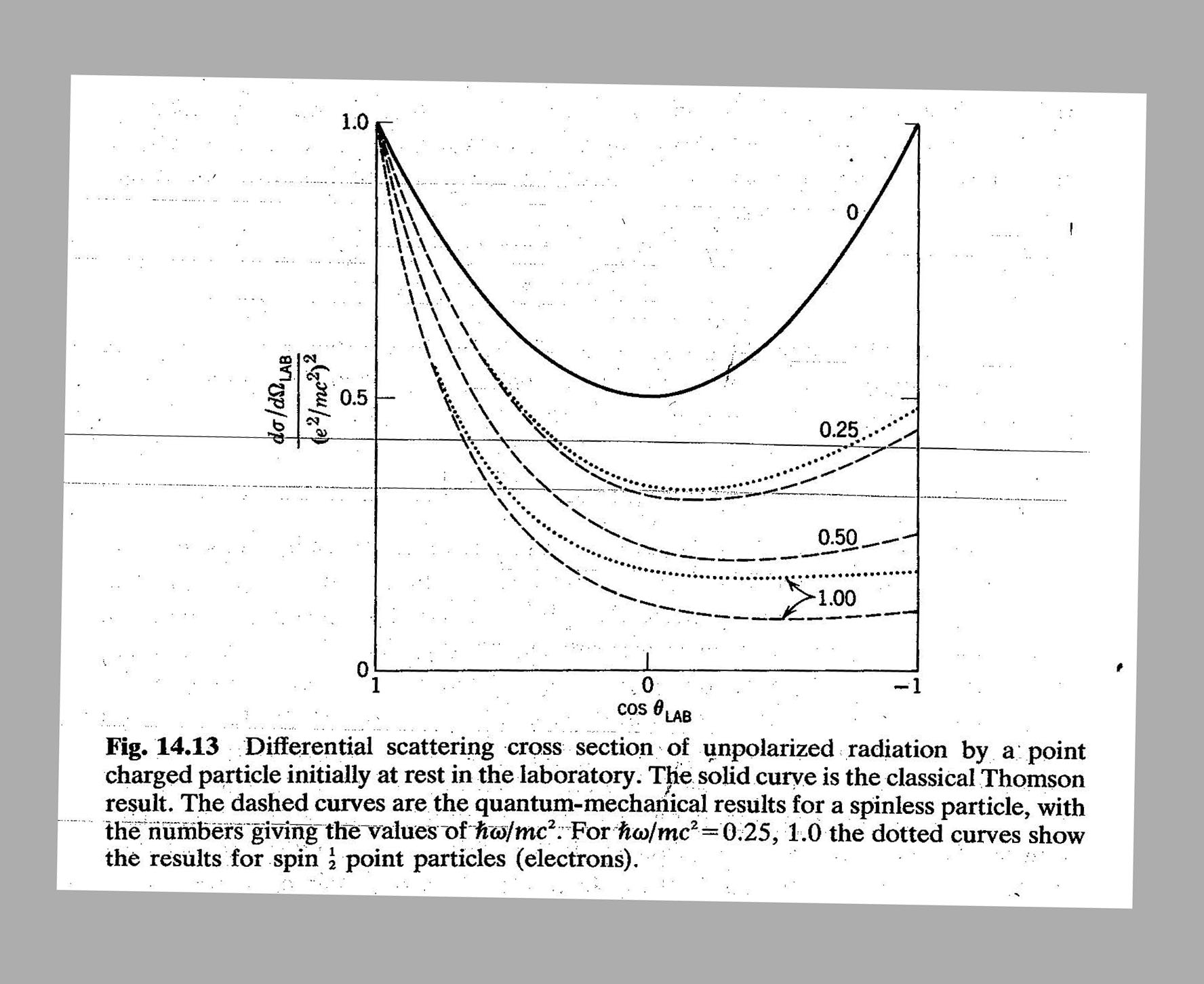 Compton scattering
Jackson Classical Electrodynamics
Gamma ray detector
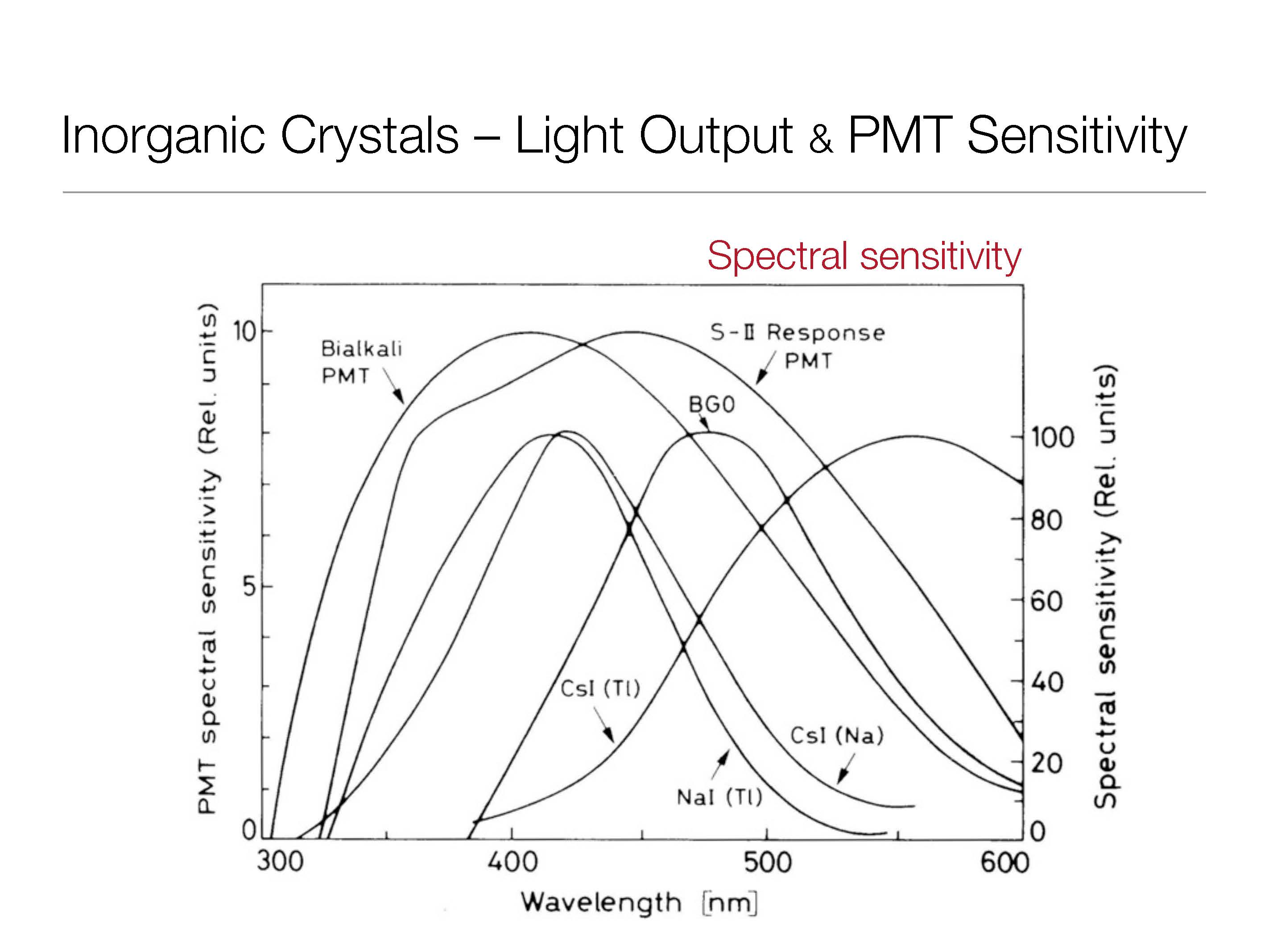 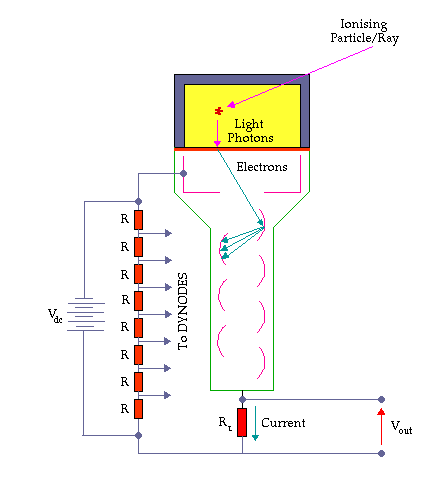 Scintillator NaI
Photo Multiplier
Negative pulses out
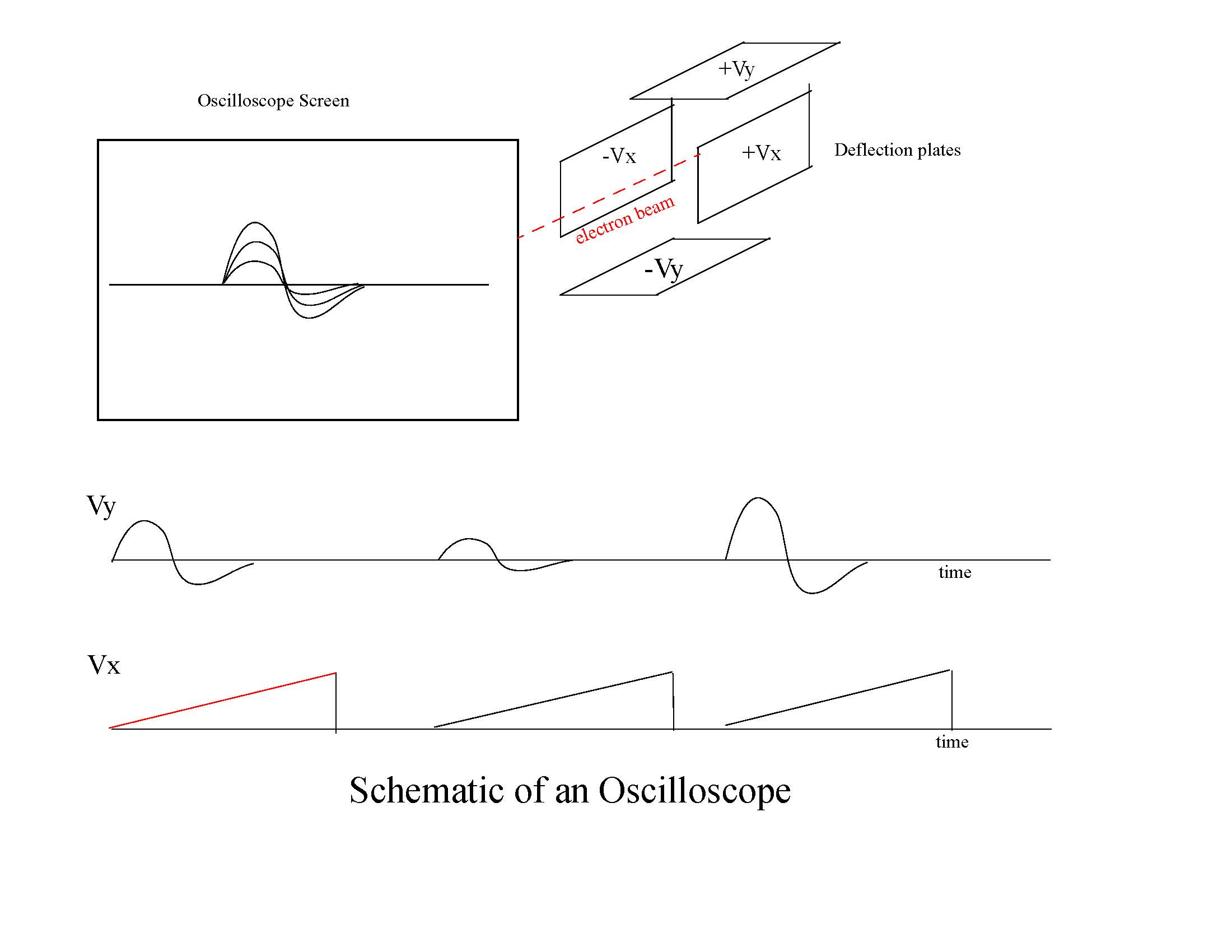 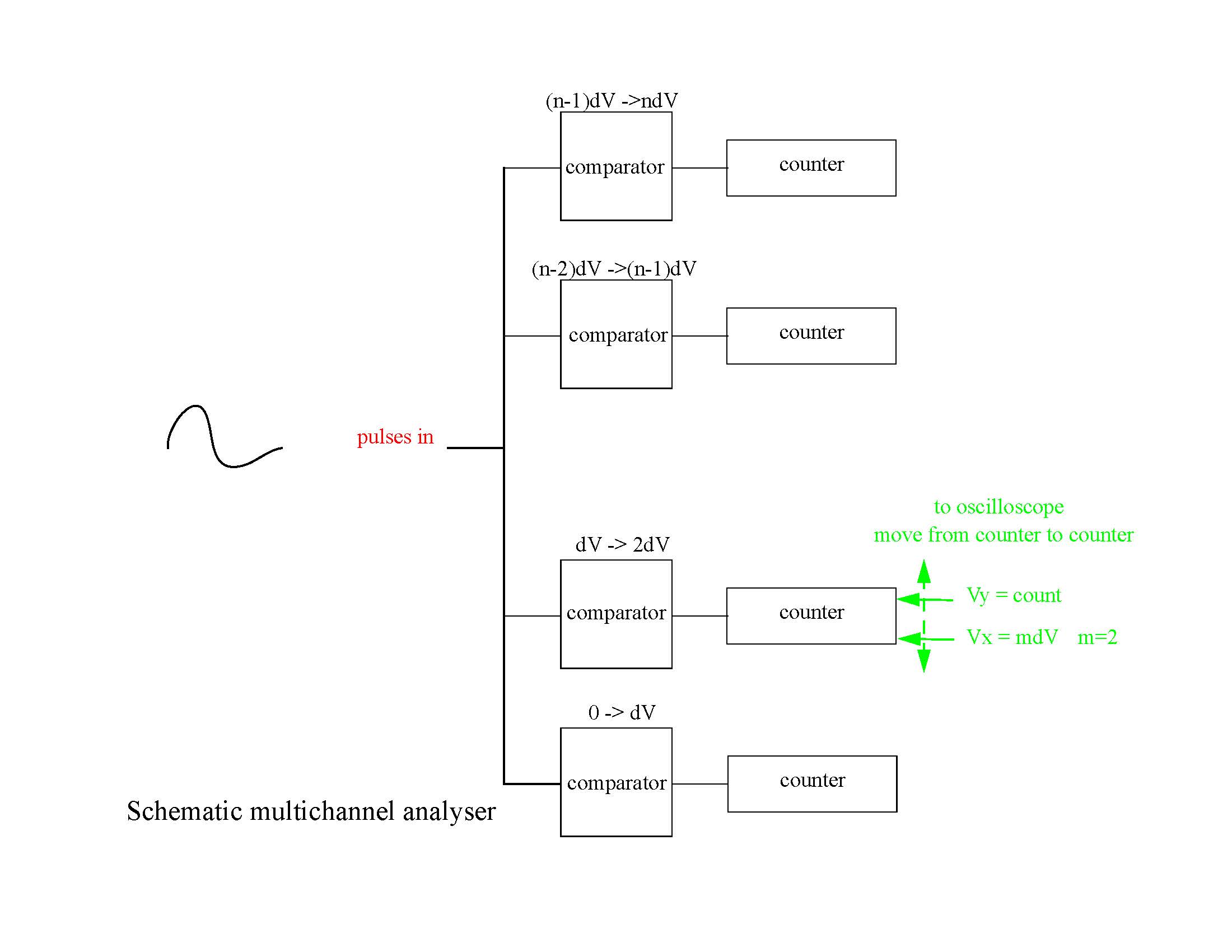 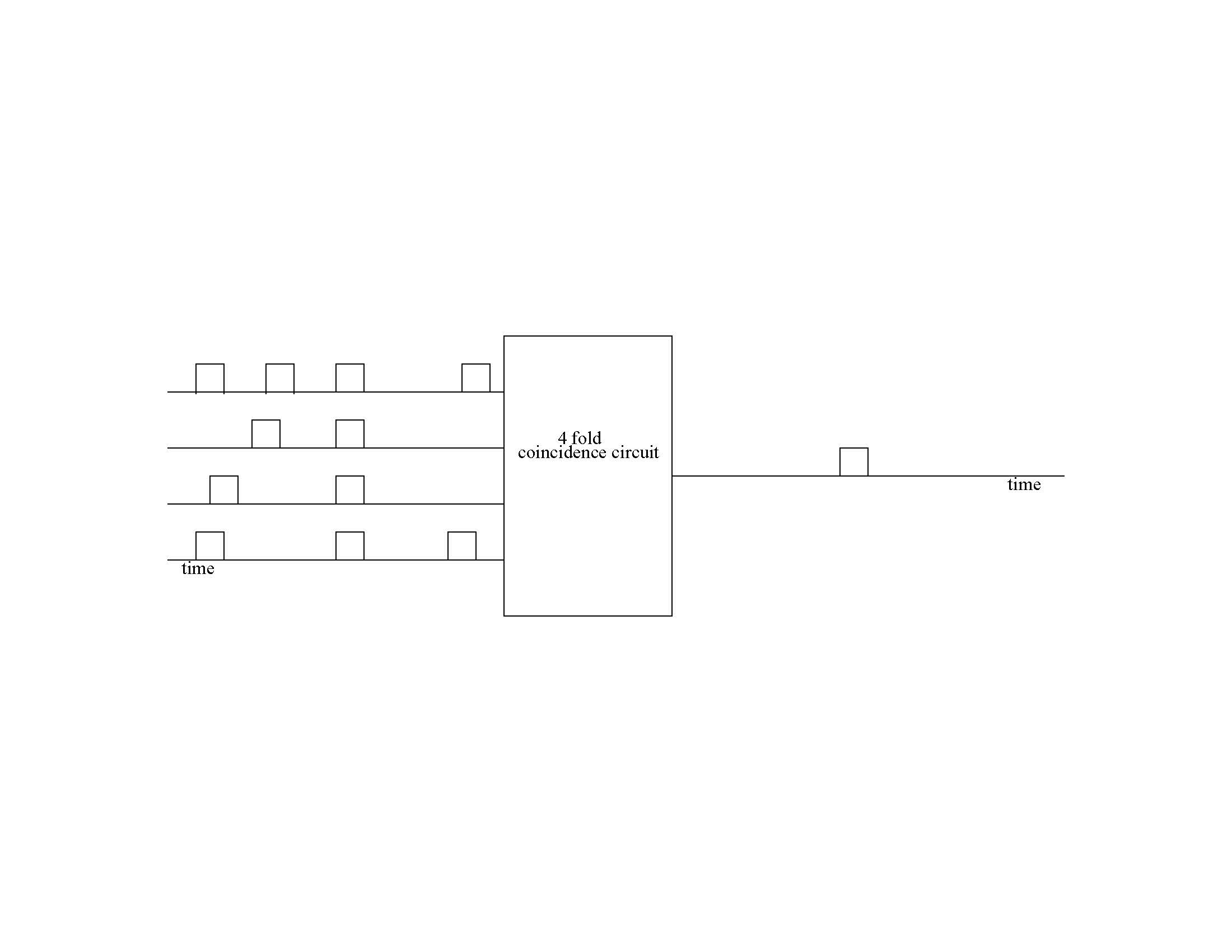 Coincidence circuit schematic
input
output
Time resolution is 2 * width of pulse
Electronics
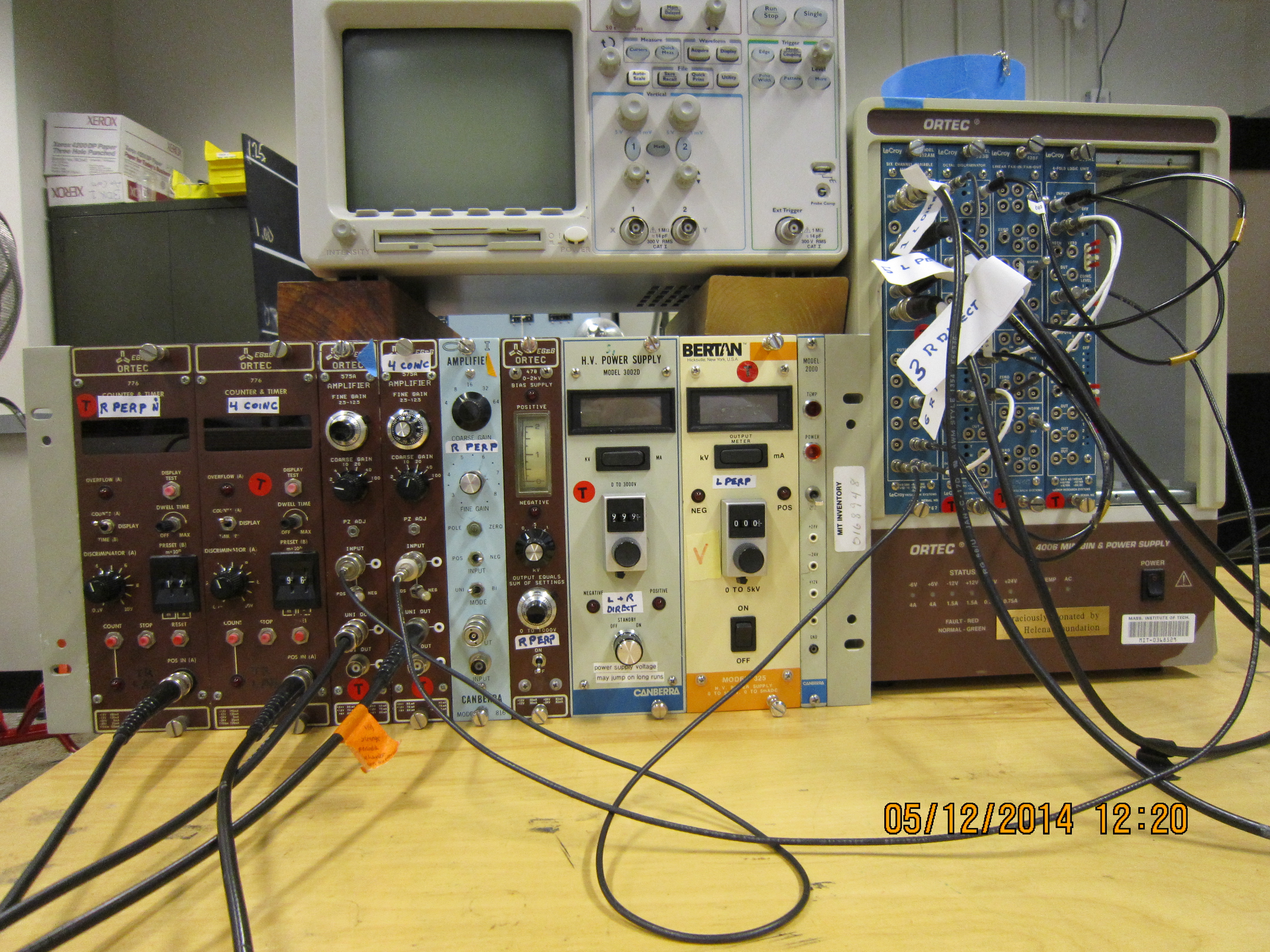 Junior Physics Laboratory Experiments
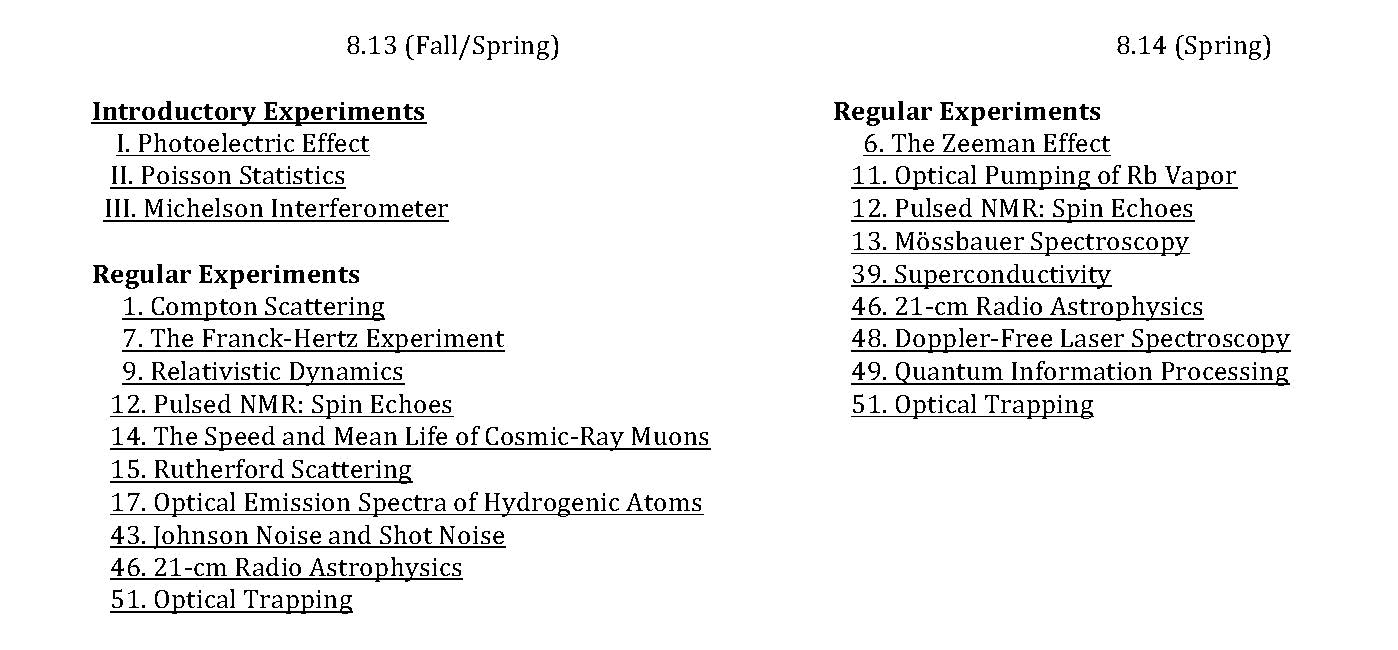 Acknowledgements
Beth Roberts       Lecture Preparation Group

Charles Bosse      Junior Physics Lab
Andrew Birkel     Junior Physics Lab
Sean Robinson    Junior Physics Lab

Mitch Galanek     Environmental Safety
Ryan Toolin          Environmental Safety

Joshua Millings    2nd Year Physics Major
Ulrich Becker        Professor of Physics